Nomes dos Integrantes:












- Arthur Martinez Pires
- Caio Mezzeti Giordano
- Denise Biscaro
- Eliseu Mizushima
- Julio Mendonca da Costa
- Yuri Nunes Sociale
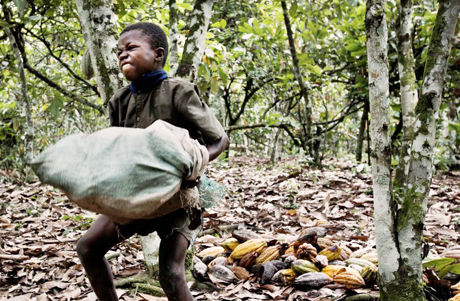 Trabalho Escravo
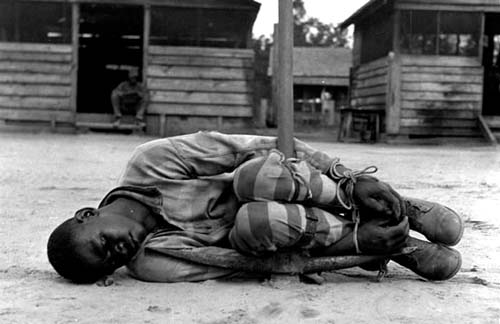 Conceito
“Trabalho forçado ou compulsório é todo trabalho ou serviço exigido de uma pessoa sob a ameaça de uma penalidade e em que a pessoa não tenha entrado por seu próprio livre-arbítrio. O trabalho forçado é um crime e uma violação dos direitos humanos fundamentais.”
Fonte: International Labour Office
Histórico
Origem: Mesopotâmia;


Escravidão na Antiguidade;
Escravidão na Idade Média;
Escravidão na Idade Moderna;
Escravidão na Atualidade.
Antiguidade
Prisioneiros de guerra;
Esparta: propriedade do governo;
Atenas: trabalho na agricultura, nas  minas, no exército, etc;
Império Romano: escravismo a base da economia.
http://www.freetheslaves.net/SSLPage.aspx?pid=303
Idade Moderna
Crença de superioridade;
Tráfico negreiro era uma das atividades comerciais mais rentáveis;
Escravidão de negros e indígenas nas Américas.
http://www.christeeleyson.com/2012_01_01_archive.html
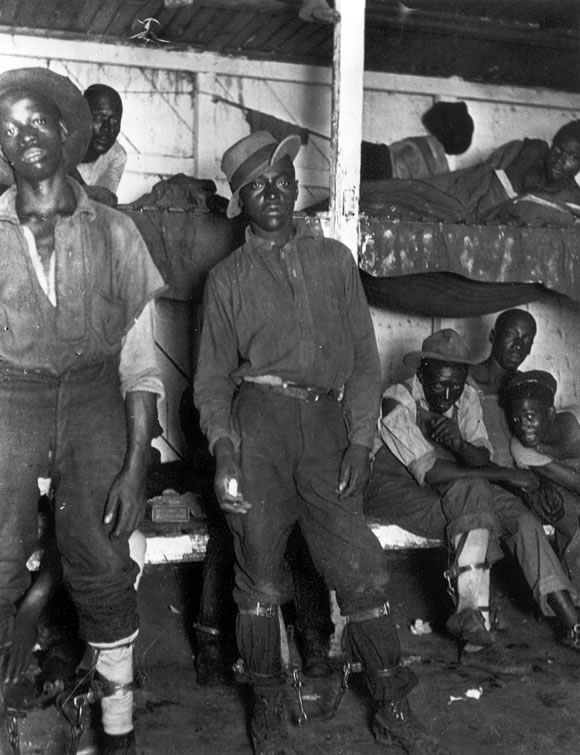 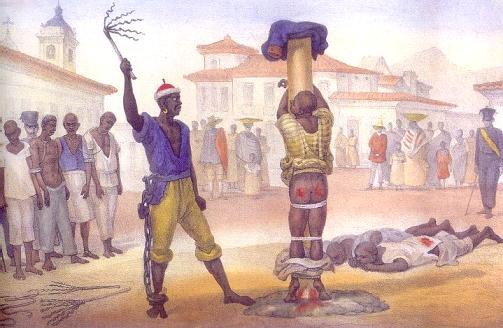 Abolição da Escravidão
Influências:
Revolução Industrial;
Iluminismo;
Emancipações – EUA e a Declaração de Independência.
http://historiaecoisaetal.blogspot.com.br
Trabalho Infantil
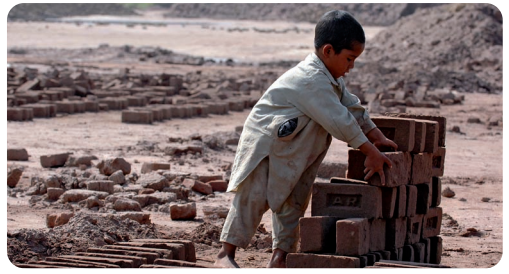 Conceito
“O termo  ‘trabalho infantil’ é muitas vezes definido como o trabalho que priva as crianças de sua infância, do seu potencial e da sua dignidade, e que é prejudicial para o desenvolvimento físico e mental da mesma.”

Refere-se ao trabalho que:

é mentalmente, fisicamente, socialmente ou moralmente perigoso e prejudicial para as crianças, e
interfere com a sua escolaridade por:
	privando-as da oportunidade de frequentar a escola;
	obrigando-os a abandonar a escola prematuramente, ou
	obrigando-os a tentar combinar a frequência escolar com o trabalho 	excessivamente longa e pesada.
Fonte: International Labour Office
Mudança no panorama a partir do século XVII
Segundo Francisco Carlos Lopes, o progresso econômico, científico e tecnológico ocorrido durante a revolução industrial favoreceu a exploração do trabalho humano a partir do século XVIII.
Com a introdução de máquinas, a experiência requerida para a realização de tarefas genéricas foi drasticamente reduzida, permitindo que adolescentes e até mesmo crianças sejam capazes de produzir.
A exploração do trabalho a partir do século XVII
“Tornando supérflua a força muscular, a maquinaria permite o emprego de trabalhadores sem força muscular ou com desenvolvimento físico incompleto, [...] colocando todos 
os membros da família do trabalhador, sem distinção de sexo e de idade, sob o domínio direto do capital. “ (Apud. MARX)
Capitalista
Trabalhador
“Antes vendia o trabalhador sua própria força de trabalho, da qual dispunha formalmente como pessoa livre. Agora vende mulher e filhos. Torna-se traficante de escravos.” (Apud. MARX)
Noção de Exploração
“Noção de pobreza não deve ser confundida com a idéia de privação absoluta na sua manifestação concreta extrema – a fome.” , MADEIRA, F. R.
Uma postura reducionista não enxerga alterações no padrões de vida e de consumo.
Modelos Contemporâneos de Trabalho Escravo
Tráfico de pessoas
Servidão por Dívidas
“Sweating System”
Características do “Sweating System”
Classificação de Renato Bignami
Local de trabalho se confunde com residência;
Condições extremas de opressão;
Salários insuficientes;
Jornadas demasiadamente extensas;
Condições de segurança e saúde precárias;
Esquema de subcontratação.
O “sweating system” no Brasil
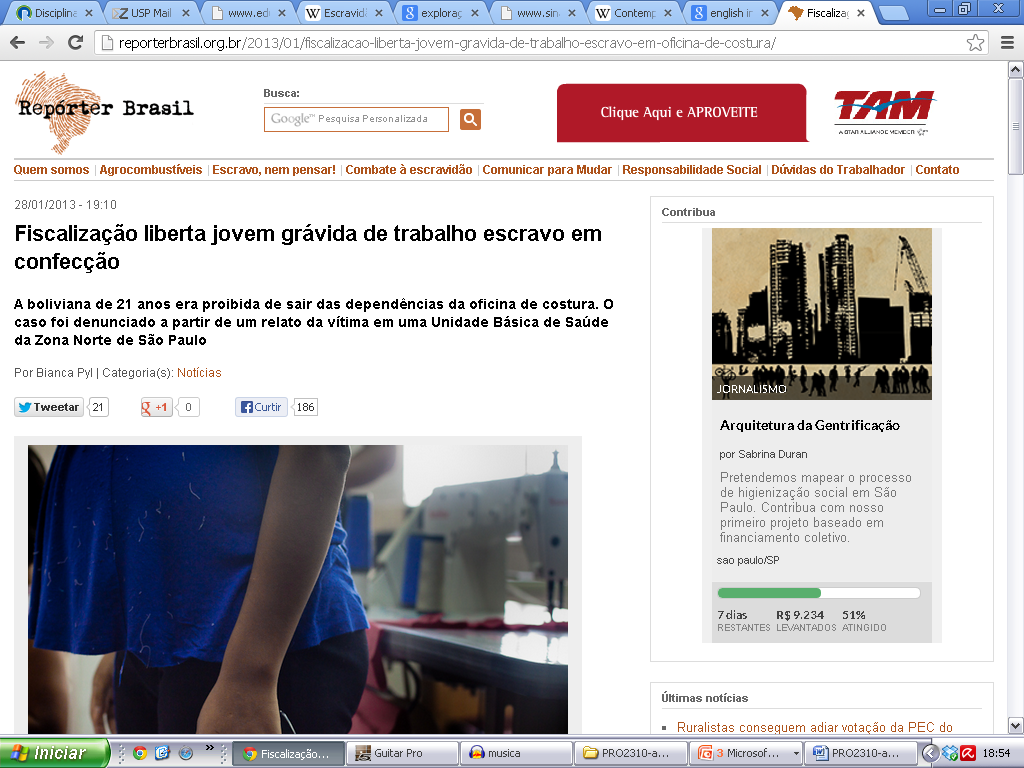 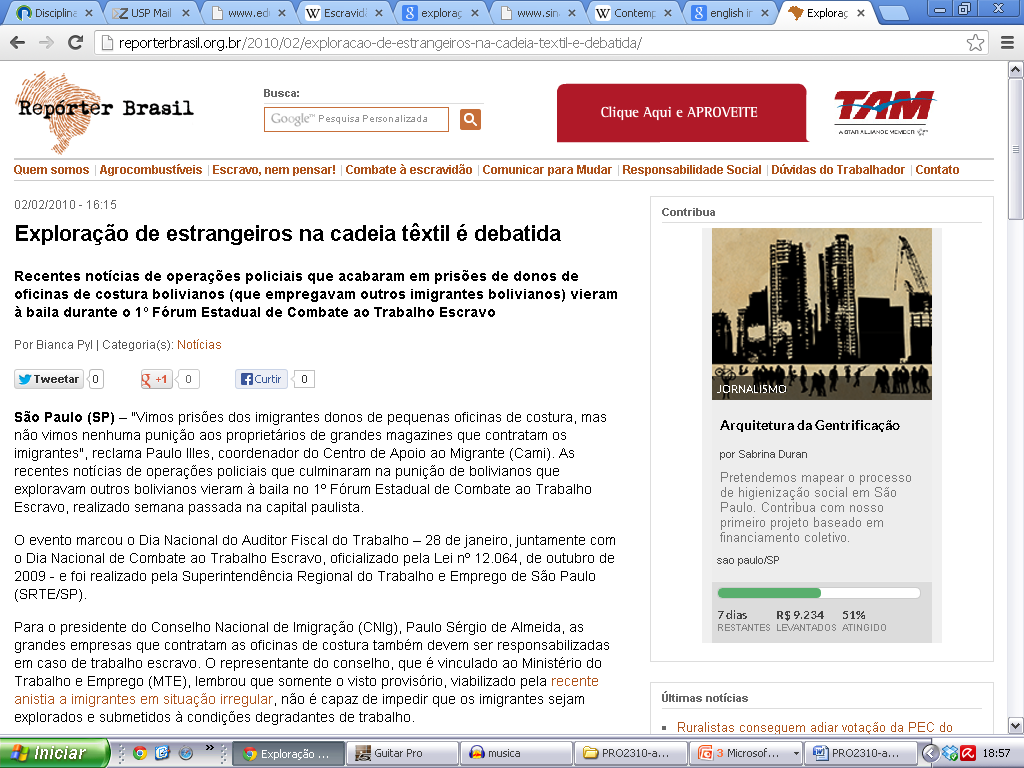 Situação Paradoxal no mundo Contemporâneo
Por um lado...
Mas por outro...
Situação do trabalhador infantil
Durante a 1ª Revolução Industrial
Atualmente
Operação de máquinas;
Trabalhos simples e repetitivos.
Setor informal da economia;
Empresas não registradas;
Dependentes de mercados instáveis e sazonais.
Questão de amadurecimento
Tarefas fisicamente extenuantes podem comprometer o crescimento;
Existem riscos à saúde mental;
A obrigatoriedade e formalidade de um trabalho prejudicam a socialização.
A criança não é um “adulto em miniatura”;
Está em fase de maturação biológica;
Processo de desenvolvimento físico e psicológico;
 Interfere na “socialização primária” da criança.
Trabalho Infantil no Brasil
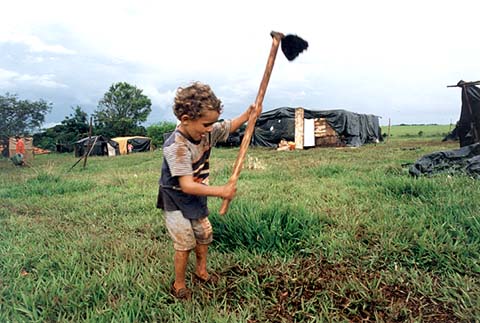 Trabalho Infantil no Brasil
Cenário Atual
Publicidade Ostensiva
Pressão Social
Consumismo: Novo Aliciador
Atividades: piores formas de trabalho infantil (Lista TIP)
Piores Formas de Trabalho Infantil
Lista TIP
Aprovação da lista pelo decreto nº 6481, assinado em 12 de junho de 2008
Bases lançadas em 1999 pela convenção 182 da OIT, elaborada por membros do Conaeti e coordenada pelo MTE
Relação 89 atividades
Piores Formas de Trabalho Infantil
Fumo			   Mandioca
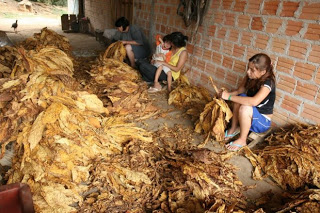 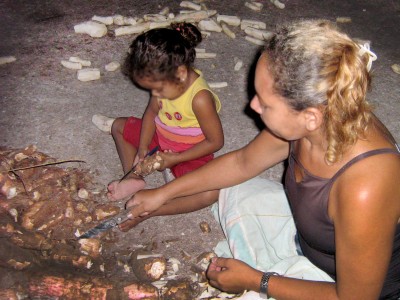 DADOS DA PESQUISA NACIONAL POR AMOSTRAGEM DOMICILIAR DO IBGE, 2011
DADOS DA PESQUISA NACIONAL POR AMOSTRAGEM DOMICILIAR DO IBGE, 2011
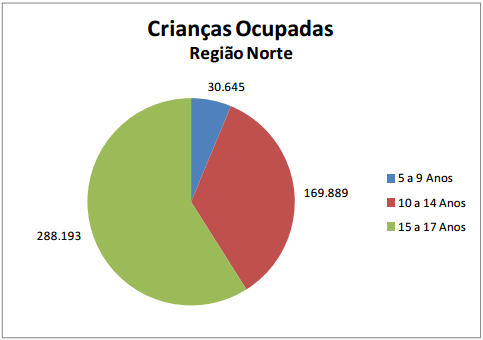 DADOS DA PESQUISA NACIONAL POR AMOSTRAGEM DOMICILIAR DO IBGE, 2011
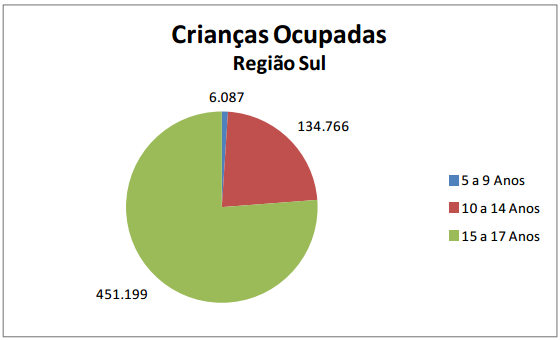 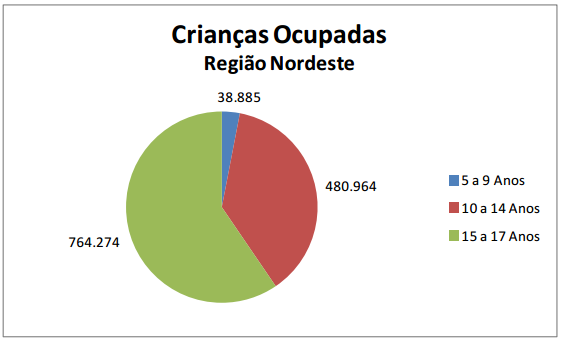 Estatísticas do Trabalho Infantil no Brasil
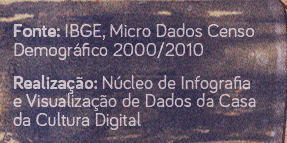 Estatísticas do Trabalho Infantil no Brasil
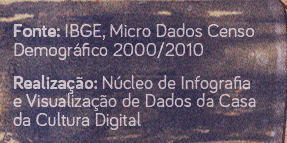 Estatísticas do Trabalho Infantil no Brasil
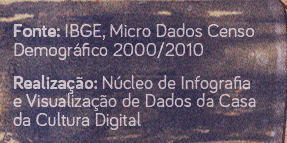 Lavadinha na campa, senhor?
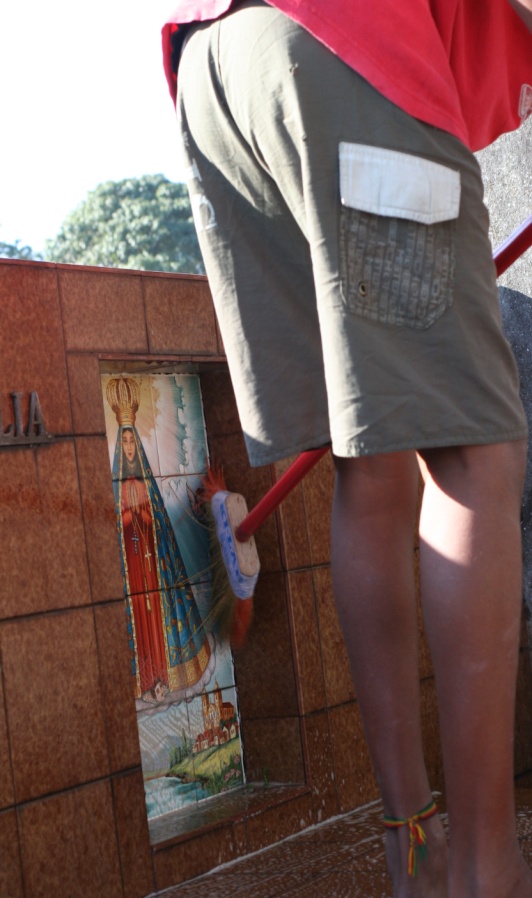 Nos dias mais movimentados crianças e adolescentes vão aos cemitérios e oferecem aos visitantes o serviço de limpeza das lápides
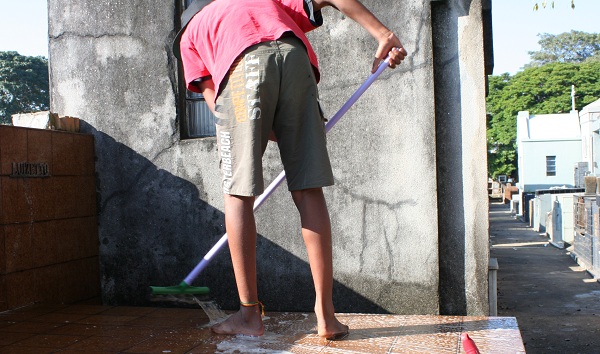 Garoto fazendo a limpeza
das lápides
Meninos do Mangue
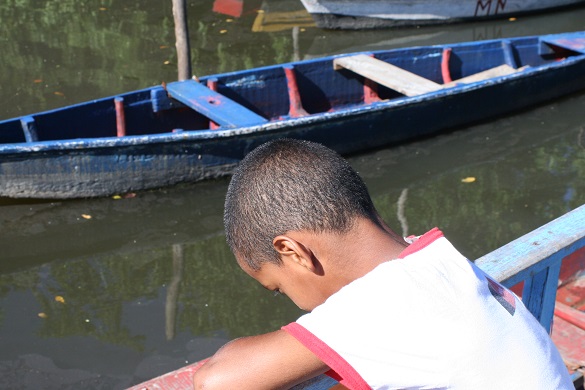 Garoto de 8 anos que pega
caranguejo desde os 5 anos
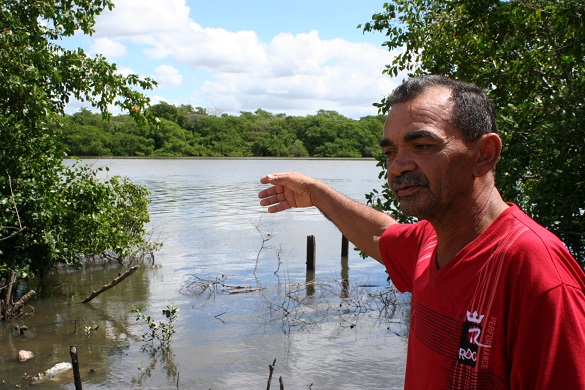 Morador mostra o local onde menino quecatava caranguejo morreu afogado
Século XXI
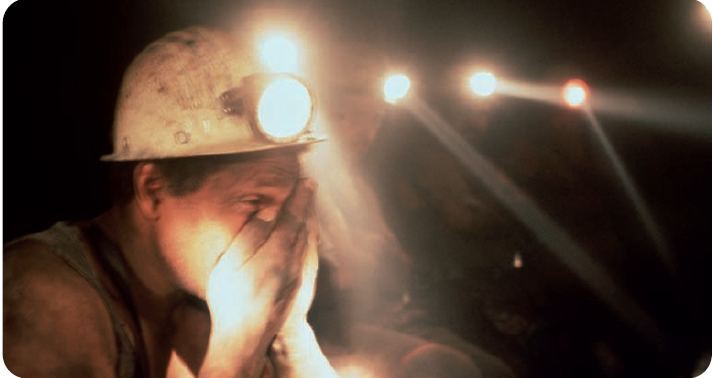 Child Employment x Child Labour
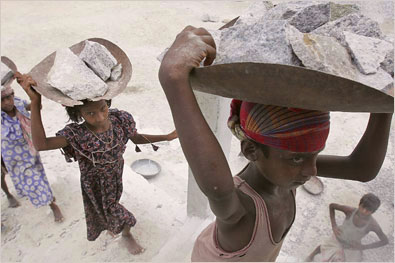 Números atuais
Segundo a Organização Internacional do Trabalho
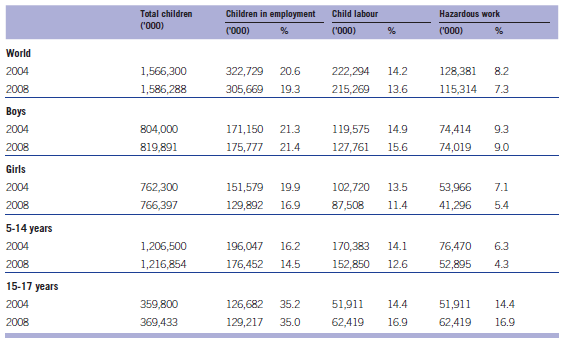 Fonte: ILO, Global child labour developments: Measuring trends from 2004 to 2008
Por região...
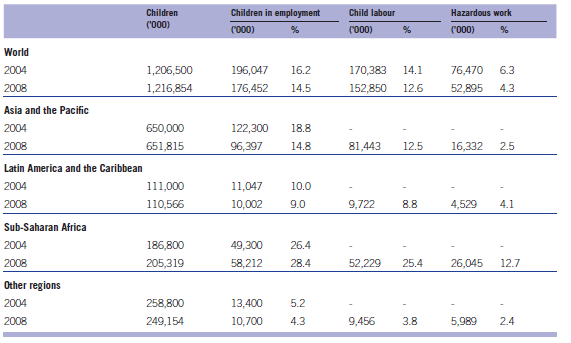 Por sexo...
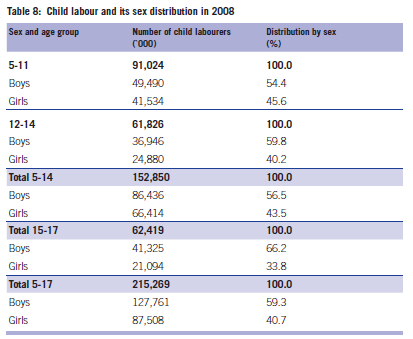 Por setor econômico...
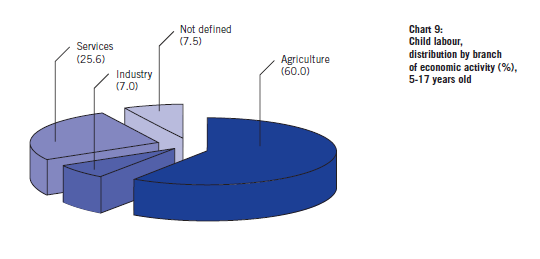 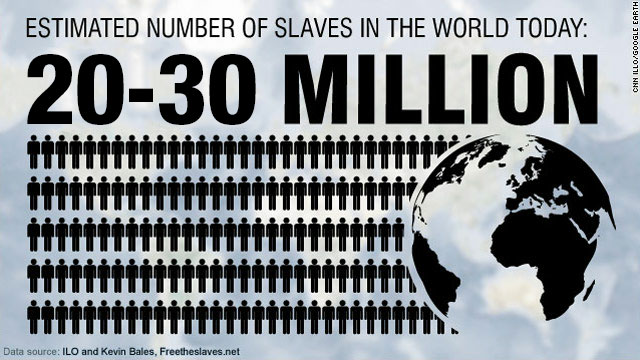 Estima-se que exista 20-30 milhões de trabalhadores em regime de escravidão no mundo, mais do que em qualquer outro período da história. 

US$ 90 é o preço médio de um escravo humano

fonte: Free the Slaves
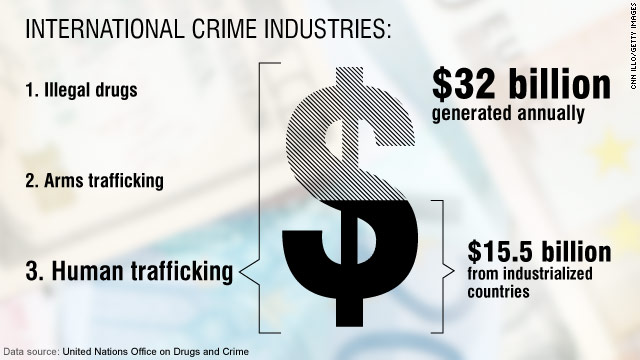 De acordo com a ONU, tráfico de seres humanos é estimado como a terceira maior  indústria do crime internacional. 

Segundo a Organização Mundial do Trabalho, estima-se que o lucro desta indústria atinja US$ 32 bilhões
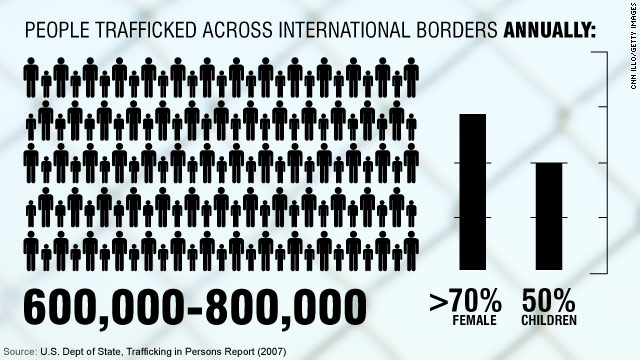 Cerca de 600.000 a 800.000 pessoas são traficadas através de fronteiras internacionais a cada ano, segundo um levantamento do Departamento de Estado dos Estados Unidos de 2007. Dos quais mais de 70% são mulheres e cerca de 50% são crianças.
No último levantamento do  International Labour Office (ILO) concluiu-se que existe entre 19,500, 000 e 22,300,000 com um nível de significância de 68% .
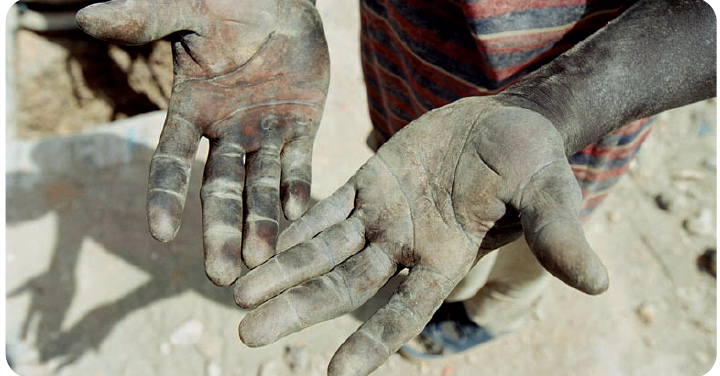 Dos 20,9 milhões, 68% é explorado pelo setor privado, 22% são vítimas de exploração sexual e 10% é explorado pelo setor público (prisões com condições contrárias aos padrões 
ILO e trabalhos impostos por um estado militar ou forças rebeldes)
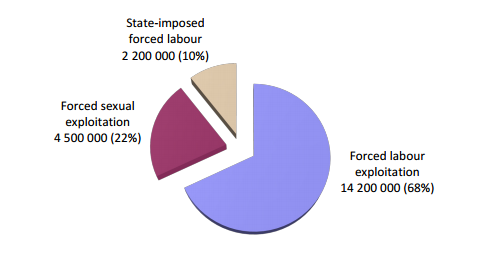 Distribuição dos explorados por genro
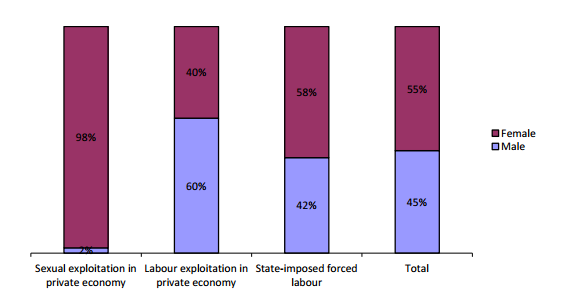 Distribuição dos explorados por idade
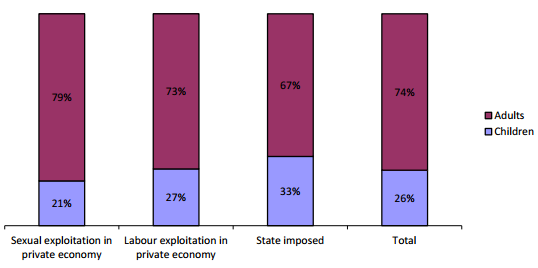 Trabalho forçado por região
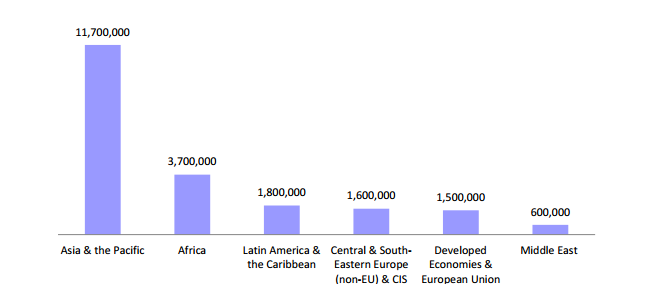 Produção de cacau
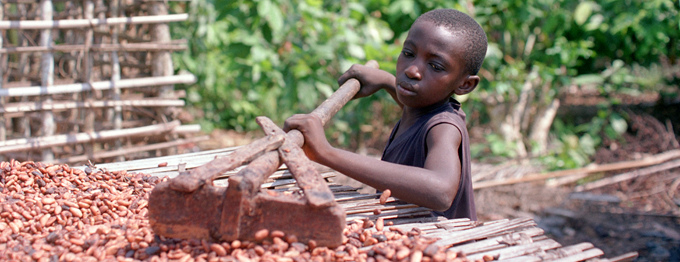 Mercado de global de US% 5,1 bilhões.

75% da produção de cacau é realizada na costa do marfim e gana.

Segundo o departamento de estado norte americano, cerca de 109 mil crianças trabalham na produção de cacau, em condições ilegais, na Costa do Marfim
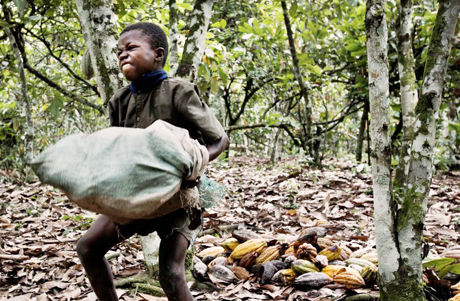 Mudança x Cinismo
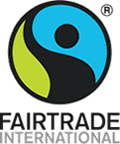 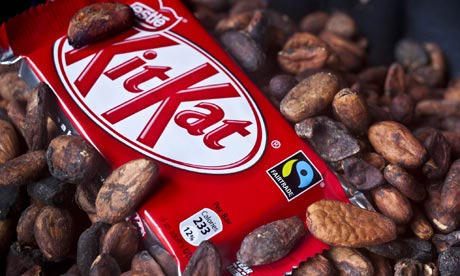 Trabalho Escravo no Brasil
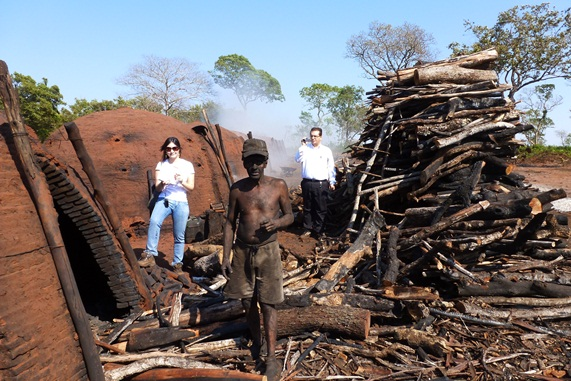 Breve Histórico da Escravidão no Brasil
Início: século XVI
Tráfico de escravos – navios negreiros
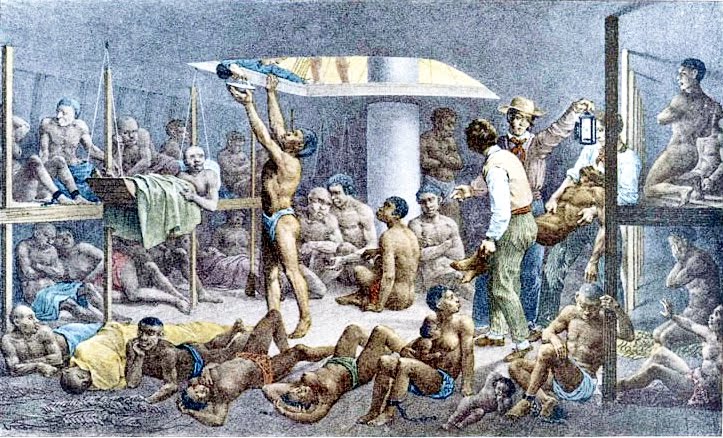 Breve Histórico da Escravidão no Brasil
Trabalho nos engenhos de açúcar no nordeste
A partir do século XVIII – trabalho nas minas de ouro
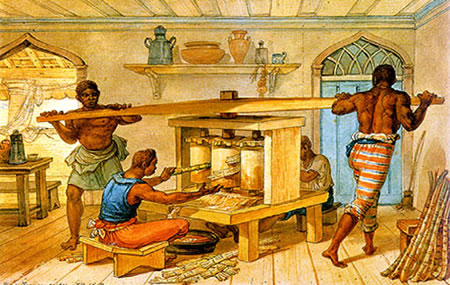 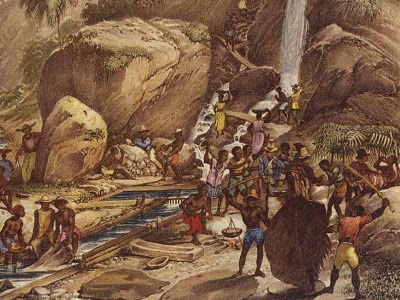 Breve Histórico da Escravidão no Brasil
Revoltas – formação de quilombos (Palmares - líder Zumbi)
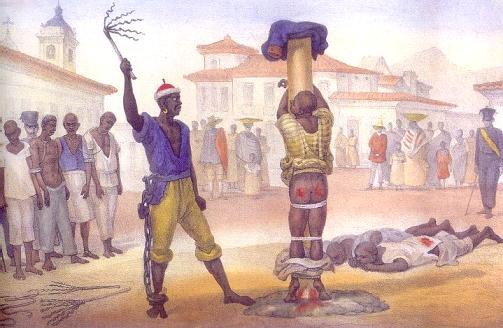 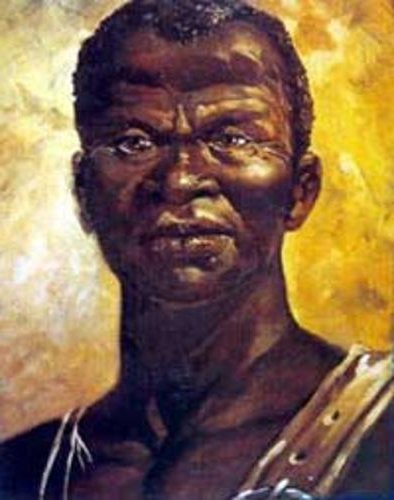 Breve Histórico da Escravidão no Brasil
Lei Bill Aberdeen (1845)
Lei Eusébio de Queiroz (1850)
Lei do Ventre Livre (1871)
Lei dos Sexagenários (1885) 
Lei Áurea (1888)
Breve Histórico da Escravidão no Brasil
Liberdade jurídica aos escravos
Falta de assistência do estado
Preconceito
Marginalização
Escravidão no Brasil na atualidade
Em 2012: 2849 trabalhadores foram resgatados da condição análoga à de escravo
Aumento de 14,37% em relação a 2011 
A região Norte foi a que apresentou maior número de trabalhadores resgatados (1100)
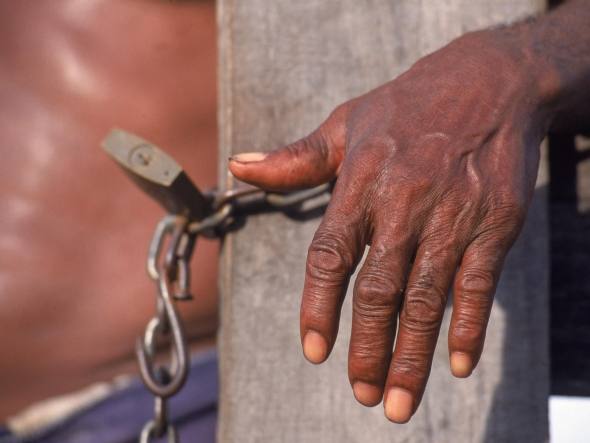 Escravidão no Brasil na atualidade
Dados por atividade no período 2003 a 2012
Escravidão no Brasil na atualidade
Lista suja: Cadastro de Empregadores flagrados utilizando mão de obra em condições análogas à escravidão
O setor carvoeiro acumula 74 nomes dos 394 incluídos atualmente
Escravidão no Brasil na atualidade
Bolivianos em São Paulo
	
			Jornada exaustiva
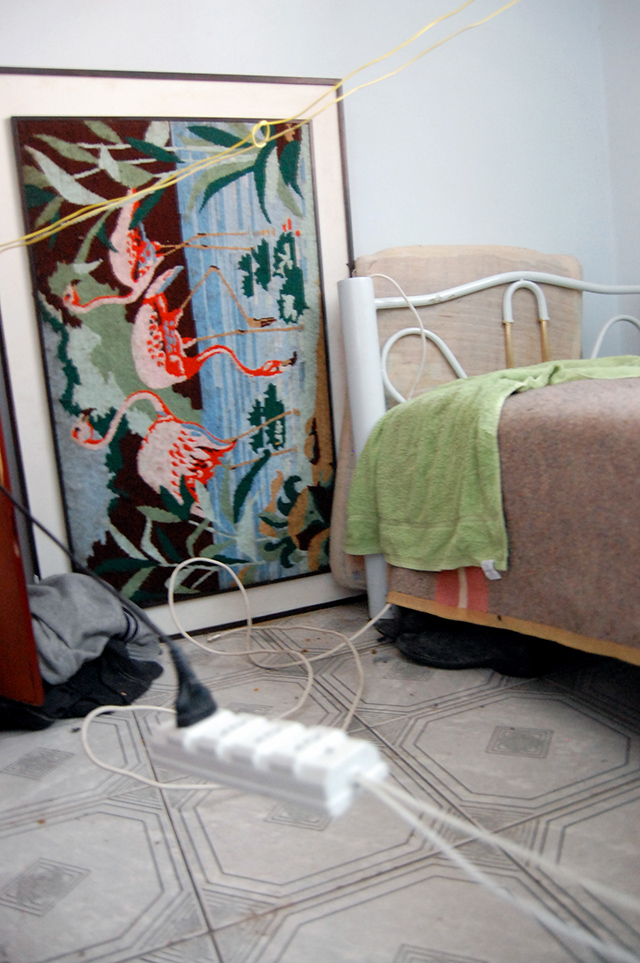 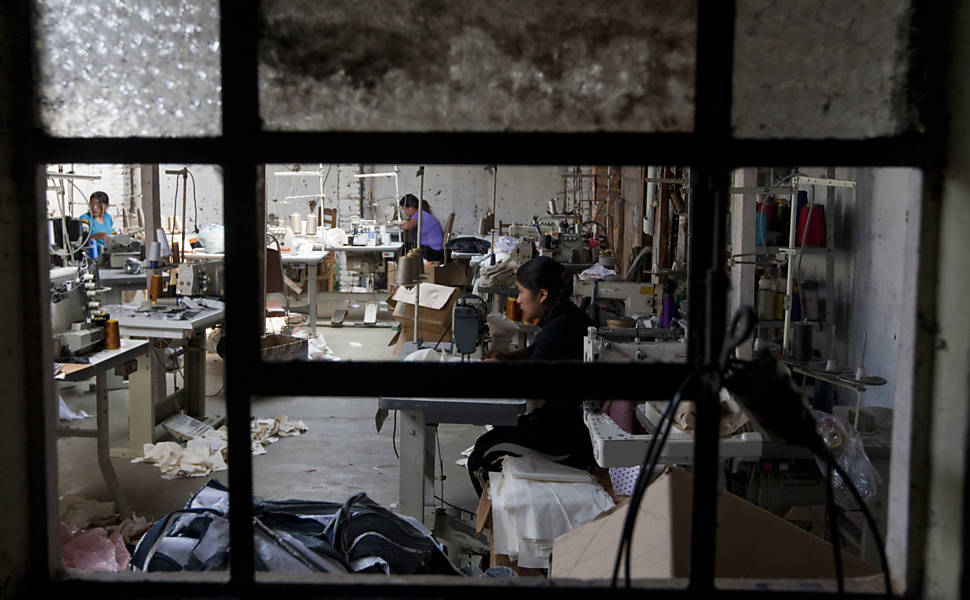 Dormitório de trabalhador
Escravidão no Brasil na atualidade
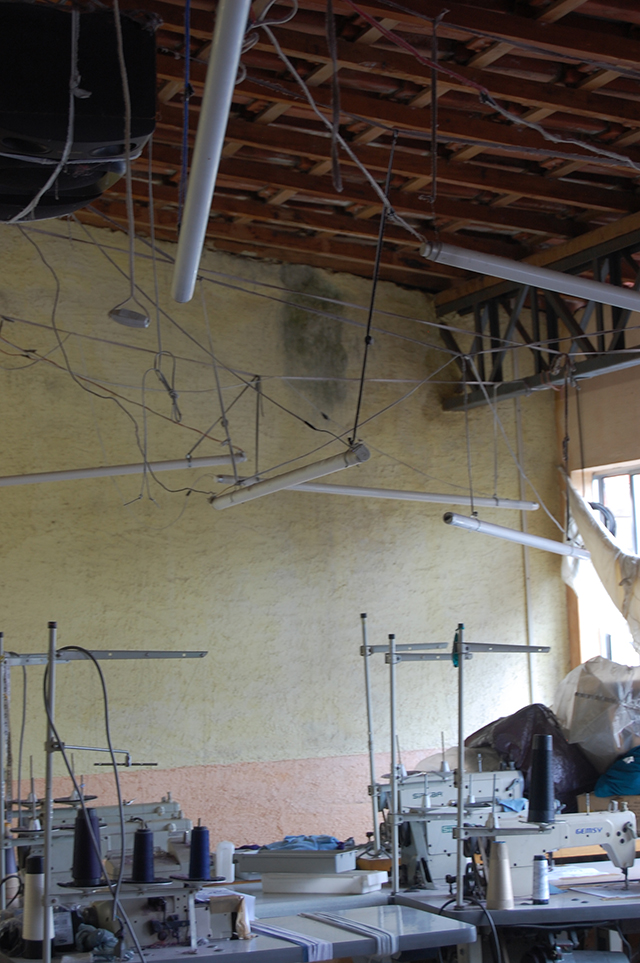 Condições precárias
Salários baixos
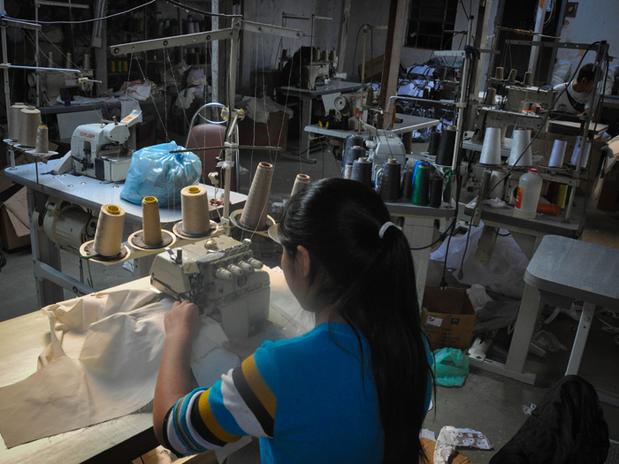 Sistema elétrico precário
fornecia iluminação na oficina
Bolivianos em oficina de costura
Escravidão no Brasil na atualidade
Carvoeiros em Goiás
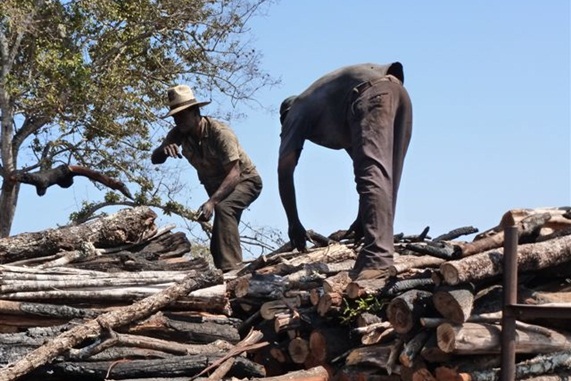 Ausência de equipamentos de proteção
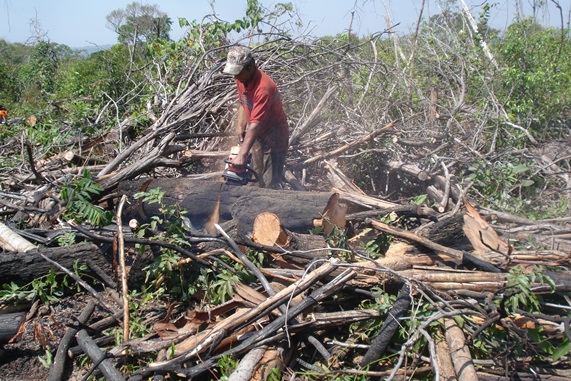 Trabalhadores cortando lenha
Escravidão no Brasil na atualidade
Corte de lenha
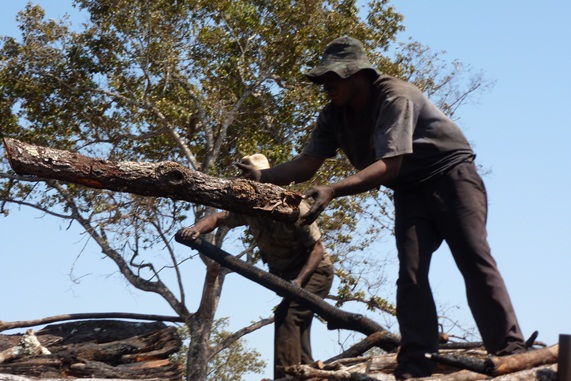 Alojamentos em barracas
Notícias
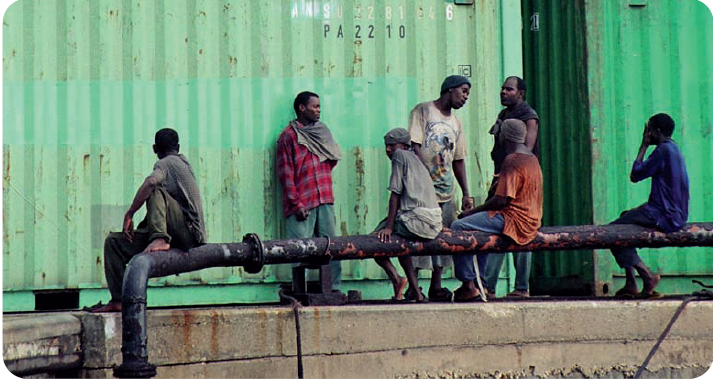 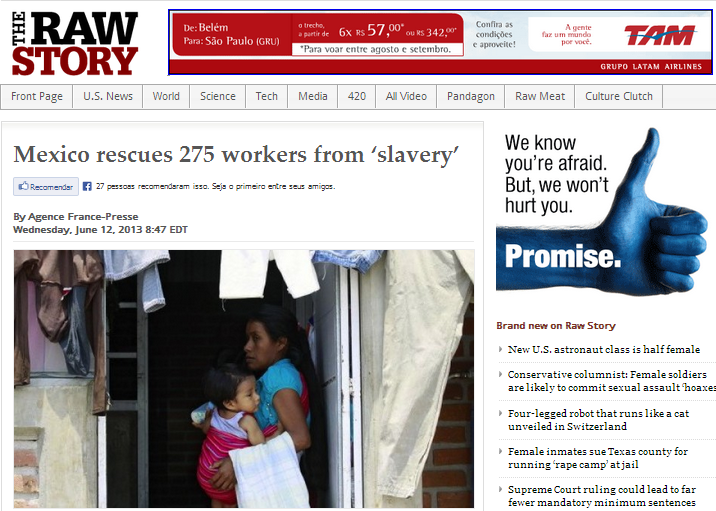 12/06/2013
Mexico rescues 275 workers from ‘slavery’
http://www.rawstory.com/rs/2013/06/12/mexico-rescues-275-workers-from-slavery/
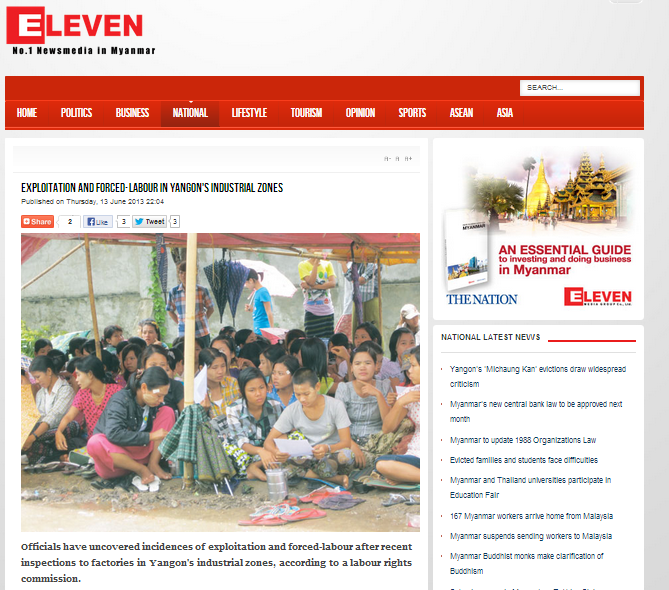 13/06/2013
Exploitation and forced-labour in Yangon's industrial zones
Fonte: http://www.elevenmyanmar.com/national/2485-exploitation-and-forced-labour-in-yangon-s-industrial-zones
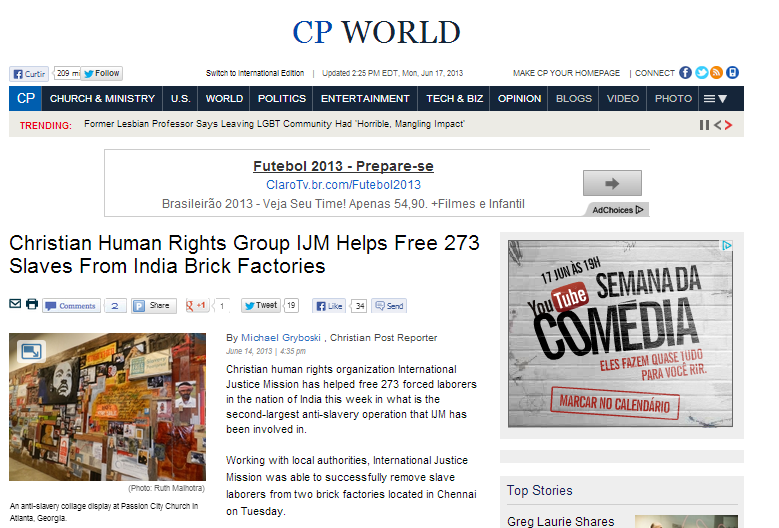 14/06/2013
Human Rights Group IJM Helps Free 273 Slaves From India Brick FactoriesFonte:  http://www.christianpost.com/news/christian-human-rights-group-ijm-helps-free-273-slaves-from-india-brick-factories-98047/#gXf5mBFPc4yBsUmI.99
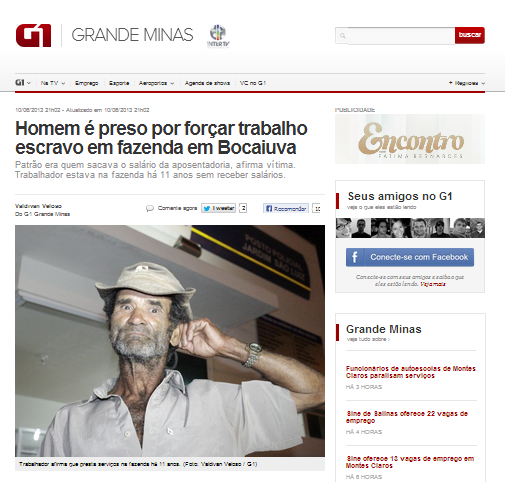 10/06/2013
Homem é preso por forçar trabalho escravo em fazenda em Bocaiuva
Patrão era quem sacava o salário da aposentadoria, afirma vítima.Trabalhador estava na fazenda há 11 anos sem receber salários.
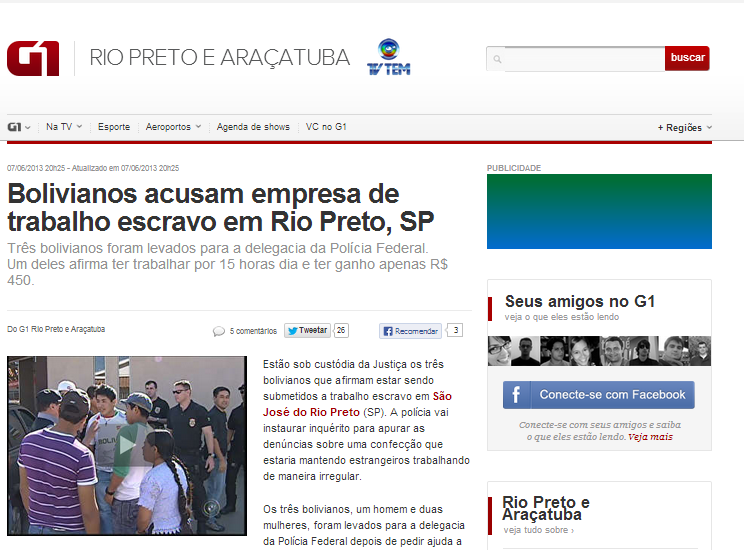 07/06/2013
Bolivianos acusam empresa de trabalho escravo em Rio Preto, SP
Três bolivianos foram levados para a delegacia da Polícia Federal.Um deles afirma ter trabalhar por 15 horas dia e ter ganho apenas R$ 450.
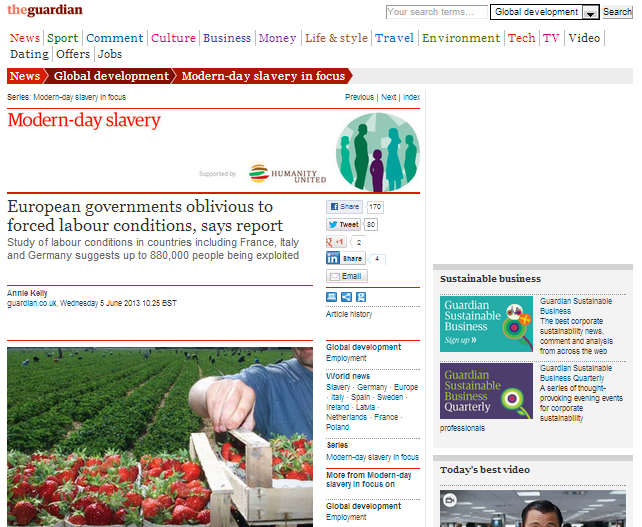 05/06/2013
European governments oblivious to forced labour conditions, says report
Study of labour conditions in countries including France, Italy and Germany suggests up to 880,000 people being exploited
guardian.co.uk
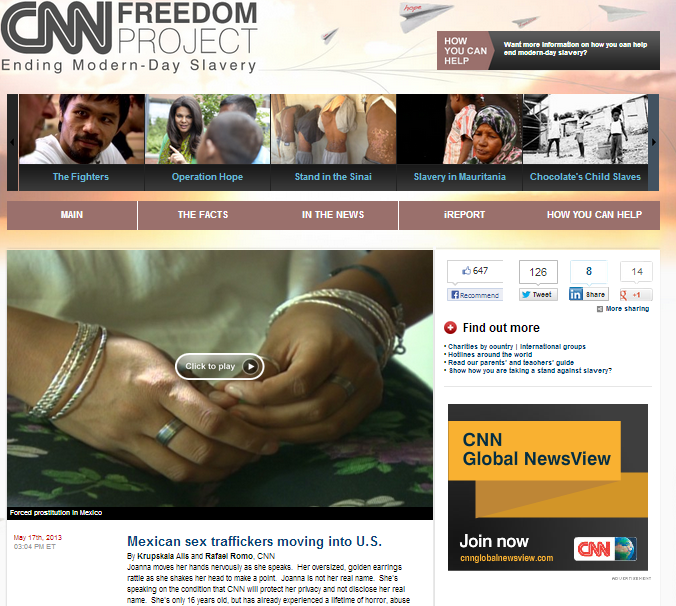 17/05/2013
Mexican sex traffickers moving into U.S.
Legislação
Leis de Proteção contra o Trabalho Infantil
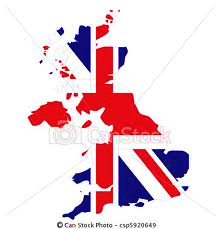 Em 1700 AC.....
.....Já em 1780 DC....
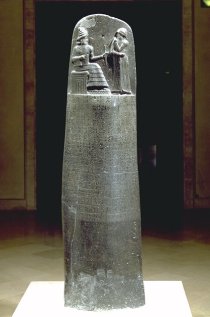 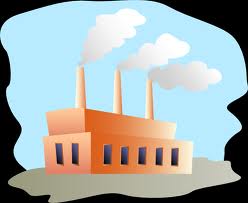 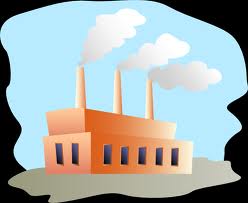 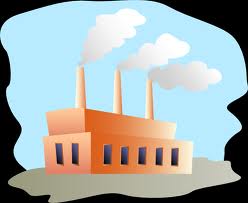 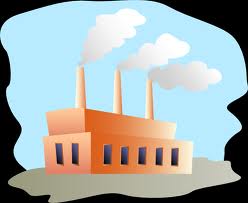 Dificuldades:
Liberalismo
Pressão da burguesia
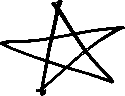 Código de Hamurabi
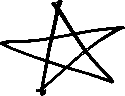 Leis de Proteção contra o Trabalho Infantil
1802 – Primeira lei - Lei de Peel
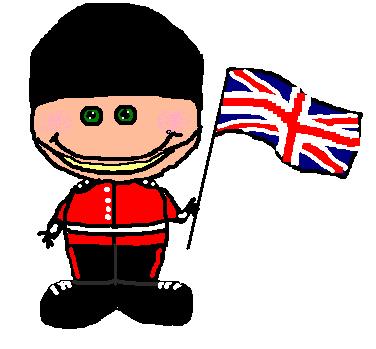 O problema maior era a concorrência!!!!
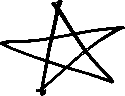 + 17 Leis.....
1870 – Ato de Educação Elementar
Agora sim começou a mudar...
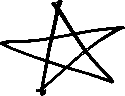 Leis de Proteção contra o Trabalho Infantil
Na mesma época...
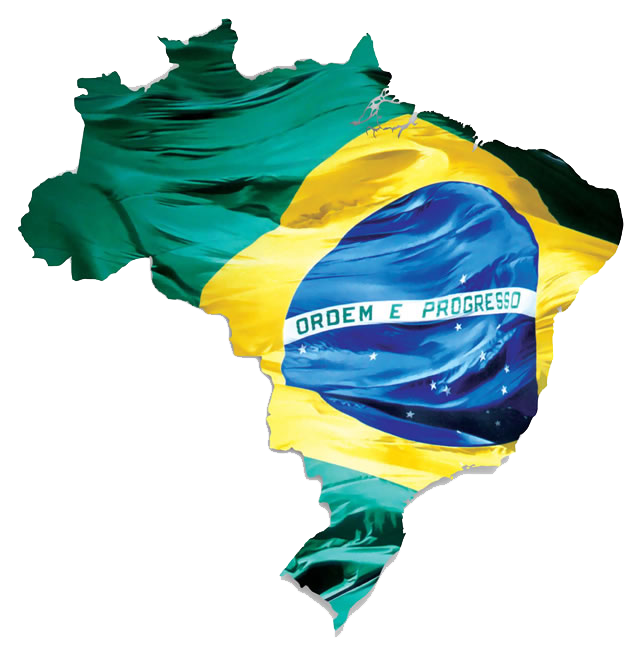 1888 – Lei Áurea
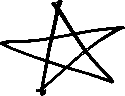 Chegada de Imigrantes
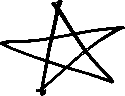 Preocupação era com a criminalidade juvenil...
...Trabalho era enobrecedor
Aprendiz – 8 anos
1891 – Decreto nº. 1313
Salário mínimo e carteira de trabalhoJornada de8 h Férias anuais remuneradasDescanso semanal 
 Direito à previdência social
Regular – 12 anos
Indústria – 14 anos
1932 – GV - Decreto nº. 22.042
Minas – 16 anos
Leis de Proteção contra o Trabalho Infantil
1890 - Primeira Conferência Internacional do Trabalho – Conferência de Berlim
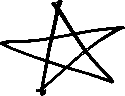 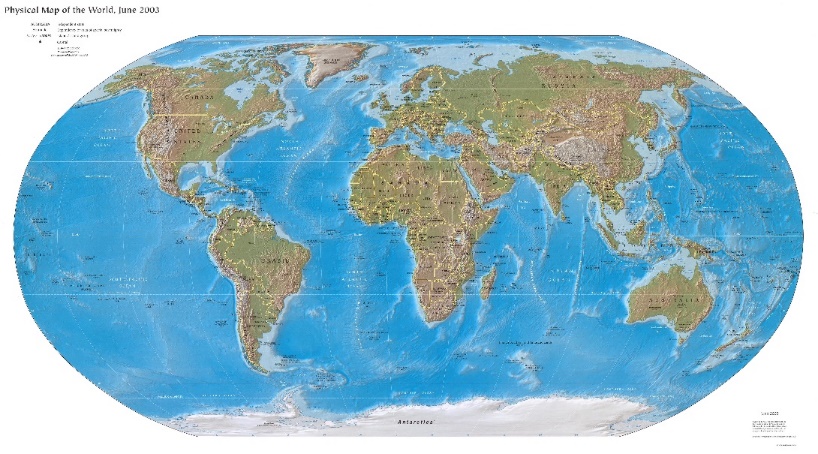 1919, pelo Tratado de Versalhes foi criada a Organização Internacional do Trabalho (OIT)
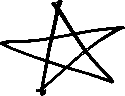 “A Paz universal e permanente somente pode estar baseada na justiça social”
“ A proteção à criança é o princípio fundamental e elemento indispensável à paz mundial.”
1944 – Declaraçao da Filadelfia -  
fundadores dos princípios da OIT
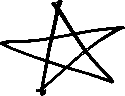 Leis de Proteção contra o Trabalho Infantil
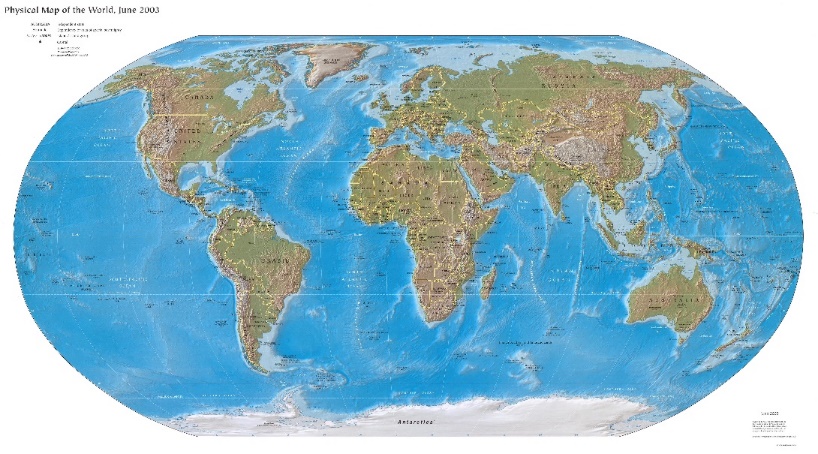 UNICEF
Declaração Universal dos Direitos da Criança
Declaração Universal dos Direitos do Homem
Leis de Proteção contra o Trabalho Infantil
Declaração Universal dos Direitos da Criança
"É dever da família, da sociedade e do Estado assegurar à criança e ao adolescente, com absoluta prioridade, o direito à vida, à saúde, à alimentação, à educação, ao lazer, à profissionalização, à cultura, à dignidade, ao respeito, à liberdade e à convivência familiar e comunitária, além de colocá-los a salvo de toda forma de negligência, discriminação, exploração, violência, crueldade e opressão."
Leis de Proteção contra o Trabalho Infantil
1990- Estatuto da Criança e do Adolescente
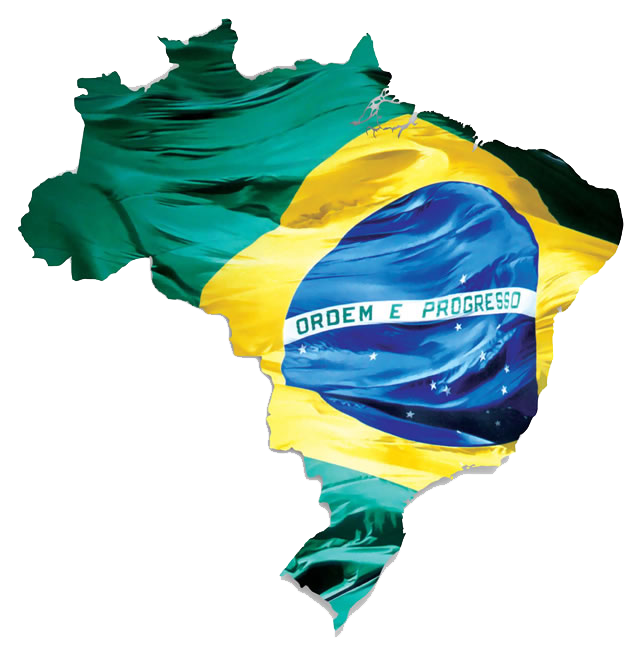 Conjunto brasileiro de leis.
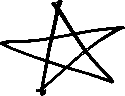 A criança se torna prioridade absoluta.
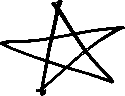 “Veda  todo e qualquer trabalho que não leve em consideração a condição de pessoa em desenvolvimento.”
Ações de Proteção contra o Trabalho Infantil
1992 - Programa internacional para eliminação do trabalho infantil (IPEC)
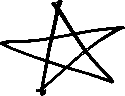 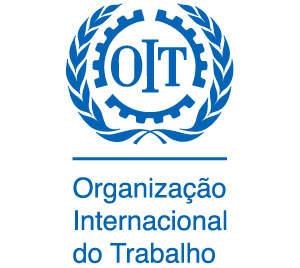 ****Até 1997 implementaram mais de 1000 programas***
Ações de Proteção contra o Trabalho Infantil
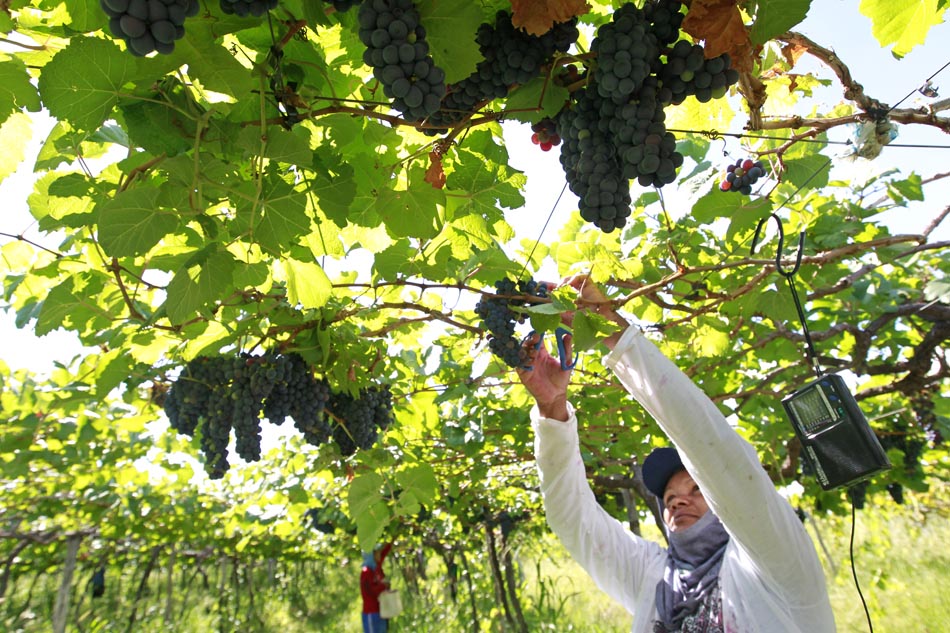 Sindicatos de Trabalhadores
Pricipal objetivo
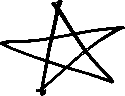 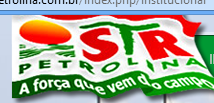 Função econômica
Função social
Função democrática
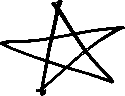 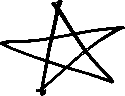 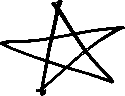 Fiscalização e Denúncia do trabalho infantil
Ações de Proteção contra o Trabalho Infantil
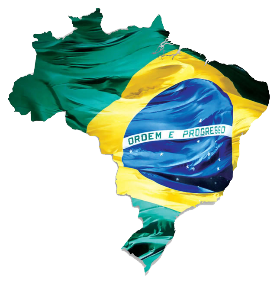 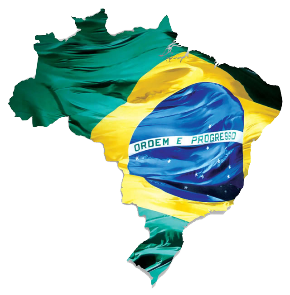 Situação atual do combate...
Em 20 anos o trabalho infantil diminuiu 57% (IBGE)
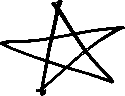 De 2005 a 2009
Vídeo
http://www.youtube.com/watch?v=TXz7BrqPiGM
http://www.youtube.com/watch?v=PaFQ3cFwVw4
http://www.youtube.com/watch?v=jKJAMqD-v24
Discussão
- Temos alguns argumentos utilizados para justificar o trabalho infantil:
"Antes a criança estar traballhando do que estar nas ruas, marginalizada, roubando ou ingerindo drogas ilícitas”
"A criança, muitas vezes, precisa ajudar a família na renda familiar "
Qual é a sua opinião?
“Se há uma família que depende do salário de uma criança ou um adolescente para se sustentar, há um problema com a sociedade”, defende o ministro do TST.
Em 2011, foram registrados no cadastro de emprego formal da iniciativa privada brasileira 3.134 casos de crianças e jovens trabalhando com autorização prévia da Justiça.
“Isso não pode servir de justificativa para autorização para trabalho – senão, estaríamos condenando essa família a repetir um ciclo de pobreza”.
[...]o principal argumento dos juízes tem sido as condições da família:

“Se eu tivesse que decidir entre uma família perecer de fome [ou autorizar um menor de idade a trabalhar], não teria dúvidas”
É trabalho do juiz, segundo ele, encaminhar as famílias nessas condições para as políticas de assistência social existentes no país e fazer a cobrança diretamente do gestor público.
“[...] revela um pensamento conformado quanto à situação de descaso em que se encontram as crianças e os adolescentes brasileiros.”
Há até casos de autorização para trabalho infantil em lixões
Trabalho mirim artístico
Organização Internacional do Trabalho (OIT), ratificada pelo Brasil em 2001, admite o trabalho artístico como uma das exceções.
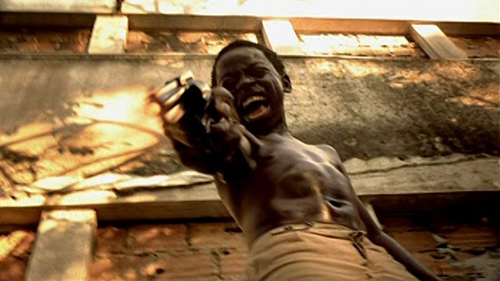 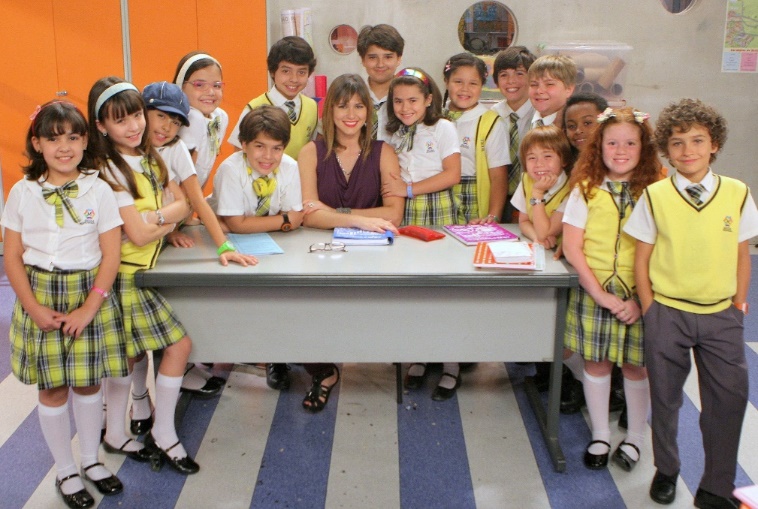 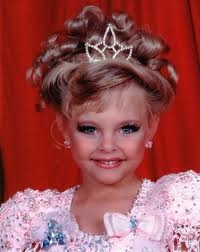 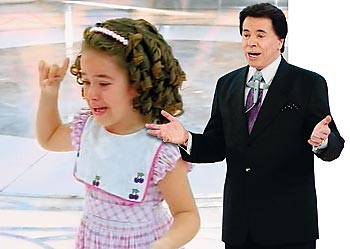 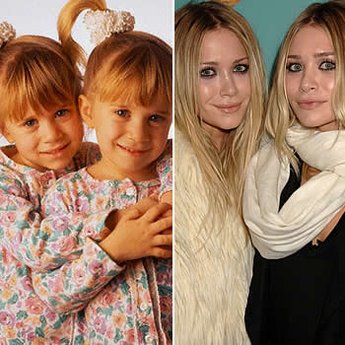 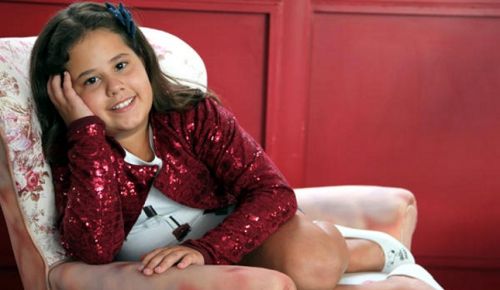 “Trabalho aliado ao desenvolvimento pessoal e artístico”
“Usar crianças como atores e atrizes, é a mesma coisa que os senhores de escravos faziam com as crianças escravas, quando mandavam elas brincarem e se divertirem na sala da casa grande, para deleite da família.”
“Chance única para muitos é começar cedo”
http://www.educaremrevista.ufpr.br/arquivos_15/lopes_da_silva.pdf
http://thecnnfreedomproject.blogs.cnn.com/2011/07/29/a-profitable-enterprise/
http://thecnnfreedomproject.blogs.cnn.com/2011/05/04/between-borders/


SILVA, Francisco Carlos Lopes da. O trabalho infanto-juvenil na sociedade capitalista, International Encyclopedia of the Social & Behavioral Sciences, 2001. 
http://www.educaremrevista.ufpr.br/arquivos_15/lopes_da_silva.pdf

Bignami, Renato. Trabalho Escravo Contemporâneo: O Sweating System no contexto brasileiro como expressão do trabalho forçado urbano, Sindicato nacional dos Auditores Fiscais do Trabalho, 2011.
http://www.sinait.org.br/arquivos/artigos/artigo19216c4627d24e2563a4335ceb2c9469.pdf

MARX, K. O capital. Rio de Janeiro: Civilização Brasileira, 1980.
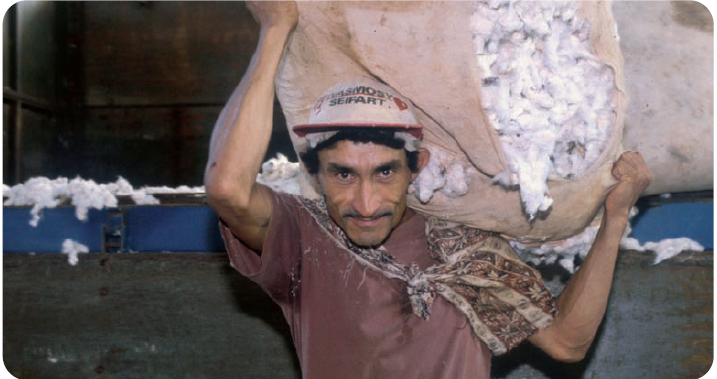